Health effects of travel policies on the COVID-19 pandemic: rapid mixed-methods systematic review and policy mappingCharbel El BcheraouiEvidence-Based Public Health (ZIG2)
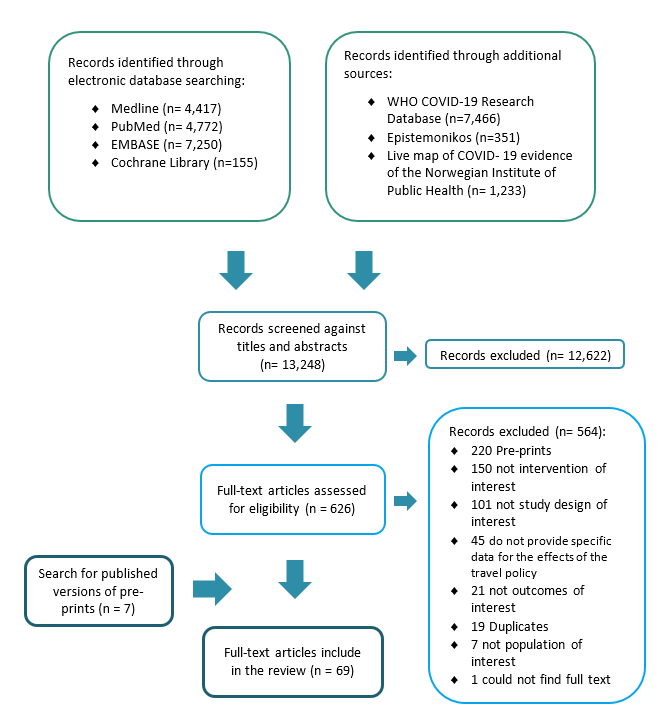 Search results
19.02.2021
2
Border closure
May reduce COVID-19, spread across countries:
If implemented early
When close to the “tipping point”.*
When imported cases compared to local incidence is high (e.g.>1%)
When coupled with community measures.
But:
 It may adversely affect epidemic size
 Less effective than community measures.
  Inclusive evidence on the effect of lifting border closure.
19.02.2021
3
Quarantine
May reduce # COVID-19 cases:
If mandatory
If travellers comply
Followed by testing
But:
 Less effective than lockdown in controlling the epidemic
 Less effective if not followed by testing
19.02.2021
4
Travelers screening
Unlikely to detect large # COVID-19 cases or to delay an outbreak.
Its effectiveness can be ↑ with:
 ↑test sensitivity
 Screening many asymptomatic travellers
 Exit screening at country source
 Travellers’ awareness
However, it is less effective than border closure in decreasing spread across countries.
19.02.2021
5
Travel policies adopted by 31 countries in 2020
EU: UK, France, Germany, Sweden, Finland, Greece, Spain, Italy, The Netherland 
Asia: China, Taiwan, Hong Kong, Japan, Singapore.
MENA: KSA, UAE, Qatar, Lebanon.
Americas: USA, Canada, Brazil, Chile, Mexico.
Africa: Nigeria, Liberia, Sierra Leon, Guinea, South Africa, Kenya.
18.02.2021
6